Proquest Central
http://search.proquest.com/advanced?accountid=44866
Proquest Central
Proquest Central הוא אחד המאגרי מידע הגדולים בעולם
הוא מאחד בתוכו עשרות מאגרים מדעיים
הוא כולל מאגרים בנושאים הבאים
מנהל עסקים
רפואה ומקצועות בריאות
מדע וטכנולוגיה
מחשבים ותקשורת
מדעי החברה
היסטוריה
ועוד רבים...
התחלת החיפוש
בהתחלה כדאי להגביל את החיפוש למאגרים בנושא רלוונטי
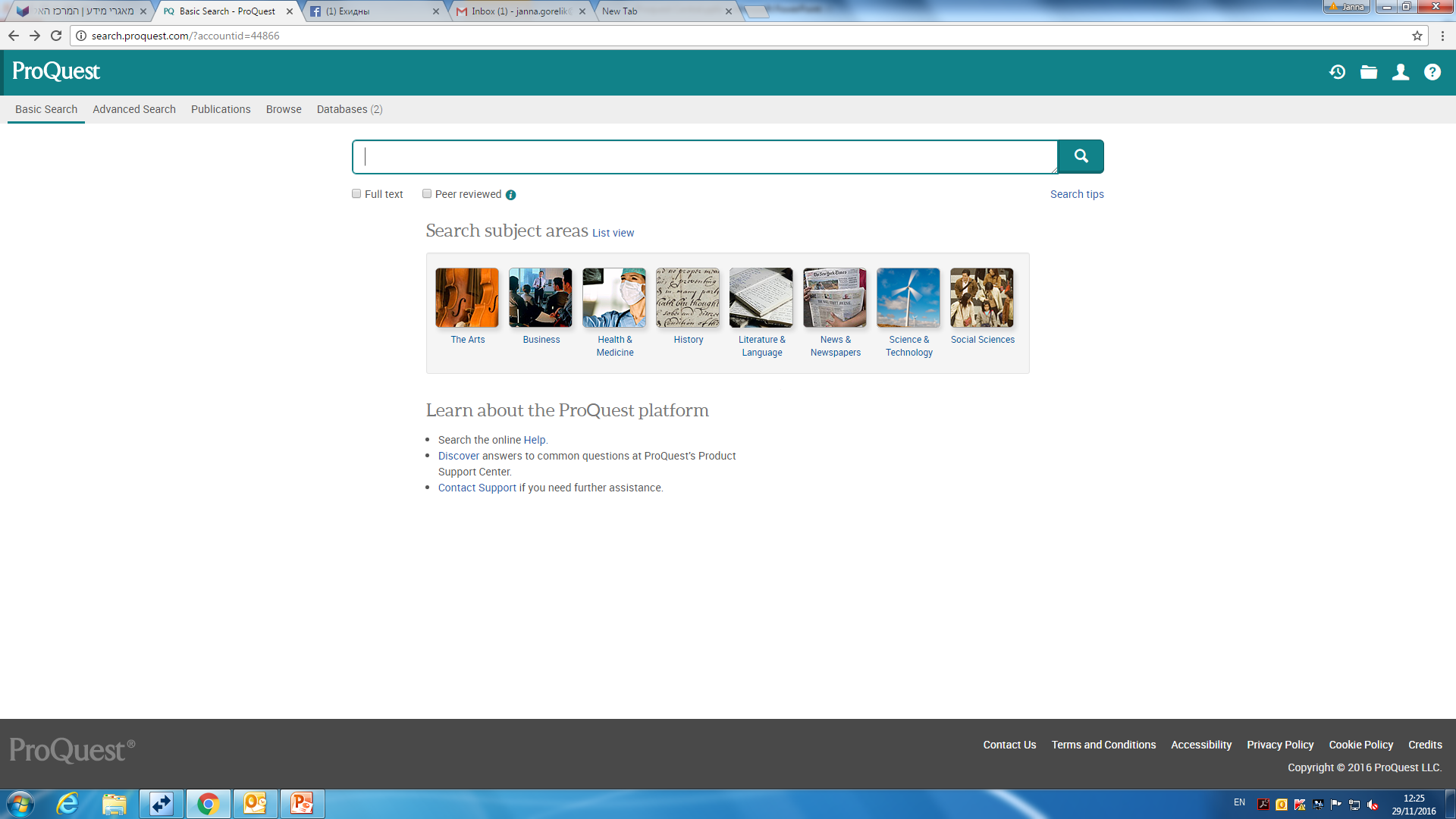 חיפוש בסיסי
בחיפוש בסיסי ניתן לחפש לפי ביטוי או מילת מפתח
אפשר להגביל למאמרים בטקסט מלא בלבד או לכתבי עת מדעיים בלבד
לחיפוש מורכב יותר יש לגשת לחיפוש מתקדם (advanced search)
הגבלה למעמרים בטקסט מלא בלבד
חיפוש מתקדם
בחיפוש מתקדם ניתן לחפש כמה ביטויים בו זמנית ולבחור  שדות חיפוש שונים
בנוסף אפשר להגביל חיפוש לפי תאריך, סוג חומר ושפה
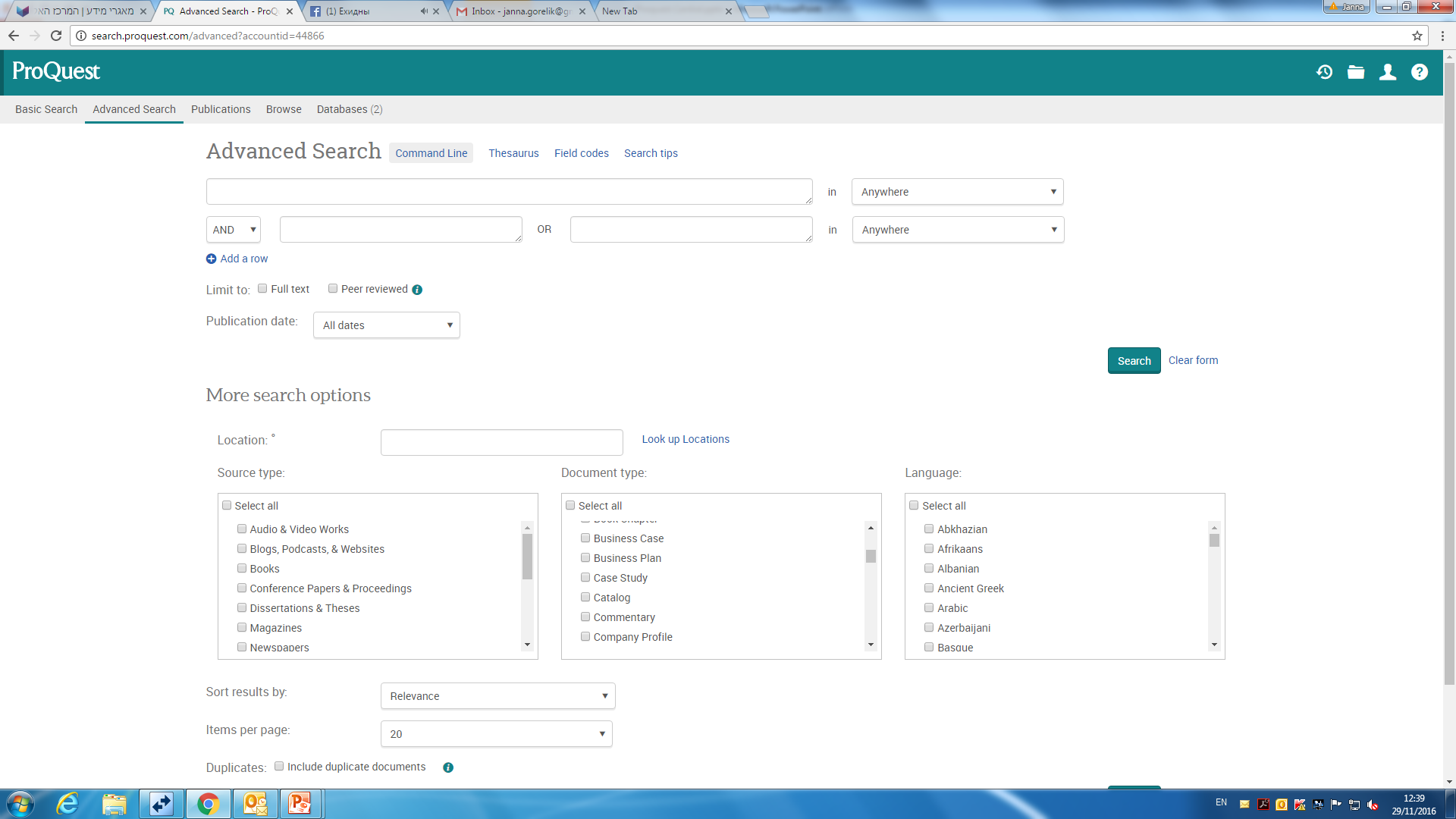 תוצאות
רשימת מאמרים
אפשרויות הגבלת תוצאות חיפוש
טקסט מלא